IM120  Artificial Life Art BLOK4
Východiská a perspektívy umenia umelého života                                 
PS  2018  
TEORIE  INTERAKTIVNÍCH  MÉDIÍ
Mgr. Martina Ivičič
4.BLOK
Biologické  readymades a paralely v digitálnom umení a v ALA:
   
A) Fenomén vírusu  
B) „Digitálna biologizácia“
C) Etológia ako mediálna teória
D) Parazitujúci software
Fenomén vírusu
1971 Bob Thomas: Creeper
bezpečnostný test na overenie samo-replikácie programu
samo-replikovateľný „digitálny organizmus“
Creeper sa začal replikovať cez sieť ARPANET do vzdialeného systému
Vírus v biológií
z latinčiny jed. 
V oblasti biológie sa jedná o jednoduchý organizmus, ktorý sa nemôže rozmnožovať, rásť ani vytvárať energiu bez hostiteľského organizmu
Môže sa reprodukovať iba vo vnútri živej bunky
Vírus v počítačovej sfére
program alebo kód, ktorý sa dokáže sám šíriť bez vedomia používateľa
Samo-replikácia: rozmnožovanie: vkladá kópie svojho kódu do iných spustiteľných súborov alebo dokumentov
Chovanie je analogické k biologickému  vírusu
Proces šírenia vírusu sa nazýva infekcia a napadnutému súboru sa hovorí hostiteľ. Vírusy sa rozširujú v rámci jedného počítača, ale i medzi viacerými počítačmi.
„Samo-replikácia“
V biológií: reprodukcia, rozmnožovanie
Výkladový slovník: „opakovať, kopírovať, násobiť, zdvojiť“

Self-replication:
„akékoľvek správanie dynamického systému, ktorého výsledkom je vytvorenie identickej kópie tohto dynamického systému.“
Fred COHEN 1983:
Prvé oficiálne definovanie pojmu vírus
program, ktorý má „nainfikovať“ ďalšie programy, do ktorých sa vírus nakopíruje, rozšíri a potom ich modifikuje
„ Vírus sa môže rozšíriť do celého počítačového systému alebo siete použitím autorizácie každého užívateľa, aby tak nainfikoval jeho program. Každý takto nainfikovaný program sa môže správať ako vírus, čím nákaza vzrastá“ 

Cohenov vzor / schéma:  Univerzálny Turingov stroj (1936)

COHEN, Fred: Computer Viruses: Theory and Experiments. In Computers and Security,  Volume 6, Issue 1, February 1987, s.22-35.
Robert Morris:  MORRIS WORM 1988
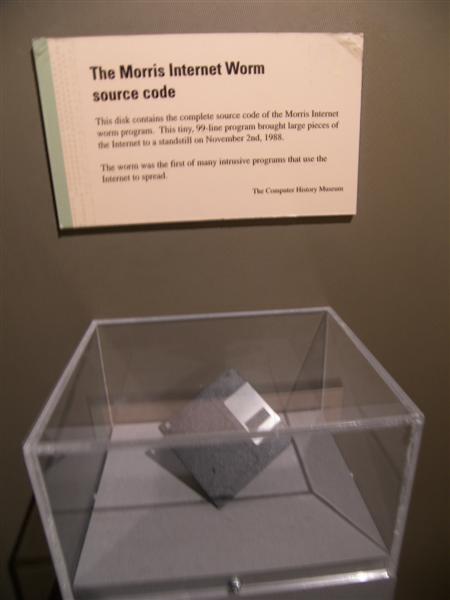 Nová paradigma: 
Posun od kultúry Universal 
Computing Machines k 
Universal Viral Machines.
1994:  fred cohen: It´s ALIVE!  The New Breed of Computer Programs

Počítačové vírusy ako „living programs“
(CoreWar,  Game of Life, Tierra)
Kritérium „živosti“: interakcia
80´ - negatívne vnímanie vírusov
Z neškodného a užitočného samoreprodukčného programu sa stal škodlivý a vysoko nákazlivý software (malware) 
prijatie verejnosťou v negatívnom duchu

Obranné mechanizmy


   Imúnne systémy
Imúnne systémy
Obranné mechanizmy proti vírusom:
1994: ALife IV Conference: 
Jeffrey Kephart: imúnne systémy
Virus Bulletin International Conference in San Francisco, California, 1997

„In order to describe what we mean by a computer immune system, we shall first describe briefly some of the salient features of biological immune systems“
Od 90´
Integrácia vírusu do širšieho spoločenského a kultúrneho kontextu 

Parikka, Jussi. Digital Contagions: A Media Archaeology of Computer Viruses  New York: Peter Lang Publishing, 2007. 

Sampson, D., Tony – Parikka, Jussi (ed.). The Spam Book: On Viruses, Porn, and Other Anomalies from the Dark Side of Digital Culture. Cresskill: Hampton Press, 2009.
Galloway, R., Alexander – Thacker, Eugene. The Exploit: A Theory of Networks. Minneapolis – London: University of Minnesota Press, 2007.

http://asounder.org/resources/the_exploit_a_theory.pdf
„Ani živý ani mŕtvy.  Vírus, ktorému sa darí na hrane, kde narušuje dokonca aj tie najzákladnejšie  binárne kódy. Komplexný, mnohobunkový organický život prichádza ako prikrášlený votrelec, ktorý prenikne radarovým systémom,skrz bariéru systémového zabezpečenia. Neživý, ale čulý, skrátka plný života. 
    Sadie Plant, Becoming Positive, 1996 Festival Ars Electronica
Demonštrácia vizualizácie vírusu
Joseph Nechvatal:  Computer Virus Project 2.0
    https://www.youtube.com/watch?v=up29Rc-ksfM
práca s nepredpokladateľným progresívnym vírusom, ktorý pracuje na degradovaní/transformácií obrazu.
Používa program C++, Joseph Nechvatal a jeho programátor Stephane Sikora vytvorili syntetický systém, ktorý demonštruje správanie charakteristické v prírodných živých systémoch
„Digitálna biologizácia“
Vznik PC vírusov a analógia k vírusom biologickým
biológia + počítačová veda
Vznik digitálnej biológie
Biológia a počítačová veda
Macy Conferences on Cybernetics 1943-1954
1. vlna vývoja kybernetickej tradície 1945 až 1960 Claude Shannon a Warren Weaver

Shannon–Weaver model of communication = "mother of all models“
    (informácia ako abstraktný vzor)
Humberto Maturama a Francisco Varela:
2. vlna vývoja kybernetickej tradície: 
1960 - 1985 -  uvažovanie o samo-usporiadaní a seba-organizácií – autopoiesis.
Ako sú systémy usporiadané a ako do nich zakomponovať pozorovateľa.
Organizmy odpovedajú/reagujú na prostredie
Organizácia živého
Autopoiesis: The Organization of the Living (Maturana & Varela, 1973)
gr. AUTO –samo – POIESIS- tvorenie
Autopoietický systém sa udržiava vďaka svojej vnútornej štruktúre. 
1.oddeľuje sa od svojho okolia
2.zachováva si svoju organizáciu
3. vďaka výmene látok so svojim prostredím
Autopoietický systém:
F.Varela:
Je to práve organizácia, ktorá udržiava živý systém živým, nie jeho štruktúra. 
Autopoietický systém:
bunka
sociálny systém spoločnosti
artificiálny evolučný proces
Ken rinaldo:Autopoiesis (2000)
Robotická skluptúra –koevolúcia biologického a technologického systému
https://www.youtube.com/watch?v=3w53KboB-00
Paralely živých systémov a počítačov
David Ackley: Real artificial life: Where we may be
Department of Computer Science,  University of New Mexico 
ALife VII Conference 2000 :
„software genetics“
„living computing“
Paralely živých systémov a počítačov: 
oboje sú jedinečným virus – friendly prostredím.

ACKLEY, David: Real Artificial Life: Where We May Be.  In Bedau, Mark et al (eds.):  Artificial Life VII,     Cambridge, MA: MIT Press, 2000,  s.487-496.
David H. Ackley
Počítačový zdrojový kód ako genotyp
(súbor dedičných faktorov organizmu) 
 výsledný binárny kód ako fenotyp 
(súhrn dedičných vonkajších znakov a vlastností organizmu)
SW proces ako embryonálny vývoj organizmu
David H. Ackley: 

„computer or perhaps software are themselves some kind of living systems“
David H. Ackley
Networks: 
Open free software- „bakteriálna evolúcia“
„živná pôda“ pre rýchlejšie šírenie kódu
 možnosť rýchleho šírenia „nákazy“. 

Opak: Gateovský model
Douglas Rushkoff
biologická terminológia je oveľa vhodnejšia na zachytenie spôsobu, ako sa kyberkultúra vyvíja a mení.  

„Uvažujte o kyberpriestore ako o sociálnej petriho miske, o internete ako agare a virtuálnych komunitách v celej svojej diverzite ako o kolóniách mikroorganizmov, ktoré rastú v petriho miske“. 

Rushkoff, Douglas: Media Virus!, New York: Ballantine Books, 1996, p. 247
1995 Kevin Kelly:  
Out of Control: the New Biology of Machines, Social Systems and the  Economic World

     „Organic life is the ultimate technology, and all technology will improve towards biology.“
Thomas Ray: InternetTierra 2.0.
Digitálne organizmy v systéme Tierra: hostitelia – dlhé červené organizmy (programy),parazity – krátke žlté organizmy (programy), ďalšie farby - iné mutácie pôvodnýchprogramov. Zdroj: Tierra
Internet Tierra:
topologická komplexnosť a dynamika  internetu poskytne ideálne prostredie pre tento typ evolúcie.
internet  ako prísľub digitálnej diverzity
Cieľ:
z individuálnych organizmov vytvoriť viacbunkové- multicellular organizmy
z Tierry sa mal stať WILD SW, kde by vznikali úplne nové formy, žijúce voľne v  digitálnej biodiverzite.
Vznik digitálnej biológie
Vývoj nových výpočtových metód, algoritmov, softwaru a informačných systémov a ich širokej aplikácií a využití pre biologické a medicínske účely.

Digital biology and open science -- the coming revolution | Stephen Larson | TEDxVienna
http://www.tedxvienna.at/blog/videogallery/digital-biology-and-open-science-the-coming-revolution-stephen-larson-tedxvienna/
BENTLEY, Peter: Digital Biology
Digitálna biológia ako efektívny prostriedok k lepšiemu pochopeniu prírodných procesov
Počítačový program je univerzum, v rámci ktorého sa vyvíjajú a rastú nové entity
Digital ENTITIES: „Sú také isté ako my. Môžu žiť v digitálnych doménach a každým svojim bitom sú tak isto biologické, ako my.“
 
BENTLEY, Peter: Digital Biology: The Creation of Life Inside Computers and How It Will Affect Us.  277   pages,  Simon and Schuster, 2002.
Predstavte si budúci svet, kde môžu počítače vytvárať vesmír - digitálne prostredie vyrobené z binárneho kódu. Predstavte si, že v týchto vesmíroch existujú biologické formy, ktoré sa reprodukujú, rastú a premýšľajú. Predstavte si rastlinné formy, kolónie mravcov, imunitné systémy a mozgy, ktoré sa prispôsobujú, vyvíjajú a zlepšujú pri riešení problémov. Predstavte si, že naše počítače sa stali skleníkom pre nový druh prírody. Len si pomyslite, čo by pre nás mohla urobiť digitálna biológia.
pC Kód a biologický gén
Kód a gén ako nositelia informácií
Gén ako jednotka dedičnosti a súbor DNA je nositeľom informácií, ktoré formujú živé bunky.

Podobne ako sa gén stáva kultúrnou ikonou v oblasti biológie (Nelkin 1996),  
Tak sa z kódu sa stáva stále výraznejšia transformačná  entita so silným vplyvom od jednoduchých úloh v počítačovom programe až po zložité procesy s ďalekosiahlym dosahom na celospoločenský kontext.  (denisa Kera 2005)
GÉNY
Lewis Wolpert: 
The only thing that changes in evolution is the genes. Nothing else.
Gény v iných médiách
„Bity sú gény, ktoré sa nachádzajú v inom type univerza- v digitálnom“   kultúrne transkódovanie (Manovich) 
Bit je názov základnej jednotky informácie. Používa sa v teórii informácie a v informatike. Bit môže nadobúdať jednu z dvoch logických hodnôt. V praxi nadobúda vždy jeden z dvoch stavov, ako „pravda“ – „nepravda“, „zapnutý“ – „vypnutý“, nula – jedna.

„Bity sa stávajú binárnou DNA s takými istými schopnosťami ako v prírode“

„Aj keď sú inšpirované prírodnou evolúciou, tieto počítačové techniky rozhodne nie sú simulovanou alebo artificiálnou evolúciou.“ (Bentley)
Gény v iných médiách:
John F. Koza: Genetic Programming: 
On the Programming of Computers 
by Means of Natural Selection

Genetic Programming:
method to evolve computer programs. 

Genetika digitálnych organizmov  je výskumné odvetvie, ktoré je výsledkom možností digitálnych médií vykonávať experimenty v oblasti evolúcie.
Gény v iných médiách:
Čo je cieľom genetického programovania? 
Koza predstavuje hlavnú otázku počítačovej vedy: 

Ako sa môžu počítače učiť riešiť problémy bez toho, aby boli na to vyslovene naprogramované?
John F. Koza: Genetic Programming: On the Programming of Computers by Means of Natural Selection
Correctness
Consistency
Justifiability
Certainty
Orderliness
Parsimony
Decisiveness
Genetický algoritmus je metóda riešenia problému, vychádzajúca z princípov Darwinovej evolučnej teórie
cieľom je umožniť, aby sa PC programy programovali samé. 
Preto sa používa genetické programovanie, ktoré pracuje s evolúciou, ktorá má byť použitá na samo- modifikovanie príkazov- inštrukcií programu.
Ilustrácia GA na obrázku Darwina: https://www.youtube.com/watch?v=dO05XcXLxGs 
http://chriscummins.cc/s/genetics/#
Etológia ako mediálna teória
Biologické metafory a paralely v digitálnom umení a v ALA:

Z gréckeho slova ethos - správanie, logos – veda.
veda o správaní živočíchov v biosfére.
Začala sa rozvíjať koncom tridsiatich rokov 20. storočia a zaoberala sa výskumom správania živočíchov v prirodzených podmienkach voľnej prírody.
Zakladateľ: Konrad Lorenz
„Konrad Lorenz si všimol, že každý živočíšny druh charakterizujú nielen spoločné telesné znaky, ale aj správanie. Tento poznatok platí aj pre človeka, patriaceho do skupiny primátov.“
Etológia ako mediálna teória
Jussi Parikka : The Universal Viral Machine.
Bits, Parasites and the Media 
Digital Contagions 2007
The Spam Book 2009

„ Look at the media as insects.“

Modely hmyzu používa pre popis organizácie  počítačovej vedy a digitálnej kultúry.
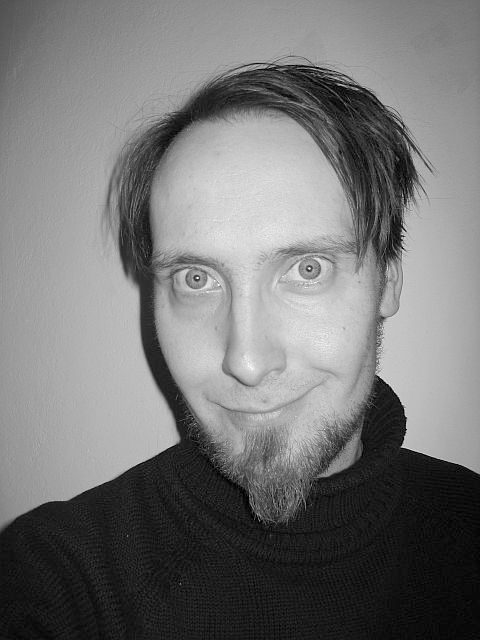 Parikka: The Biology of Digital Culture 
Dark areas of online culture (Digital Contagions 2007, The Spam Book 2009)

pohľad na mediálnu archeológiu ako na výskumnú metódu, do ktorej zahŕňa práve históriu vírusov ako polo-autonómnych a samoreplikovateľných súčastí PC kódu
„Vírusy nie sú chybami mediálnej kultúry, ale sú prirodzeným módom digitálnych médií“.
V 90-tych rokoch sa okrem vírusov vyrojili aj červy, chrobáky-bugy, baktérie atď.
emigrovali zo svojho prirodzeného prostredia a začali obývať digitálnu sféru

Jussi Parikka: sú to “anomálie” ktoré predstavujú aspekty digitálnej kultúry
odhaľujú techno-kultúrnu logiku
“Introduction to Artificial Life”:  Christoph Adami, Springer-Verlag, New York, 1998
 http://adamilab.msu.edu/ 

Christoph Adami: Finding life we can't imagine
http://www.ted.com/talks/christophe_adami_finding_life_we_can_t_imagine.html